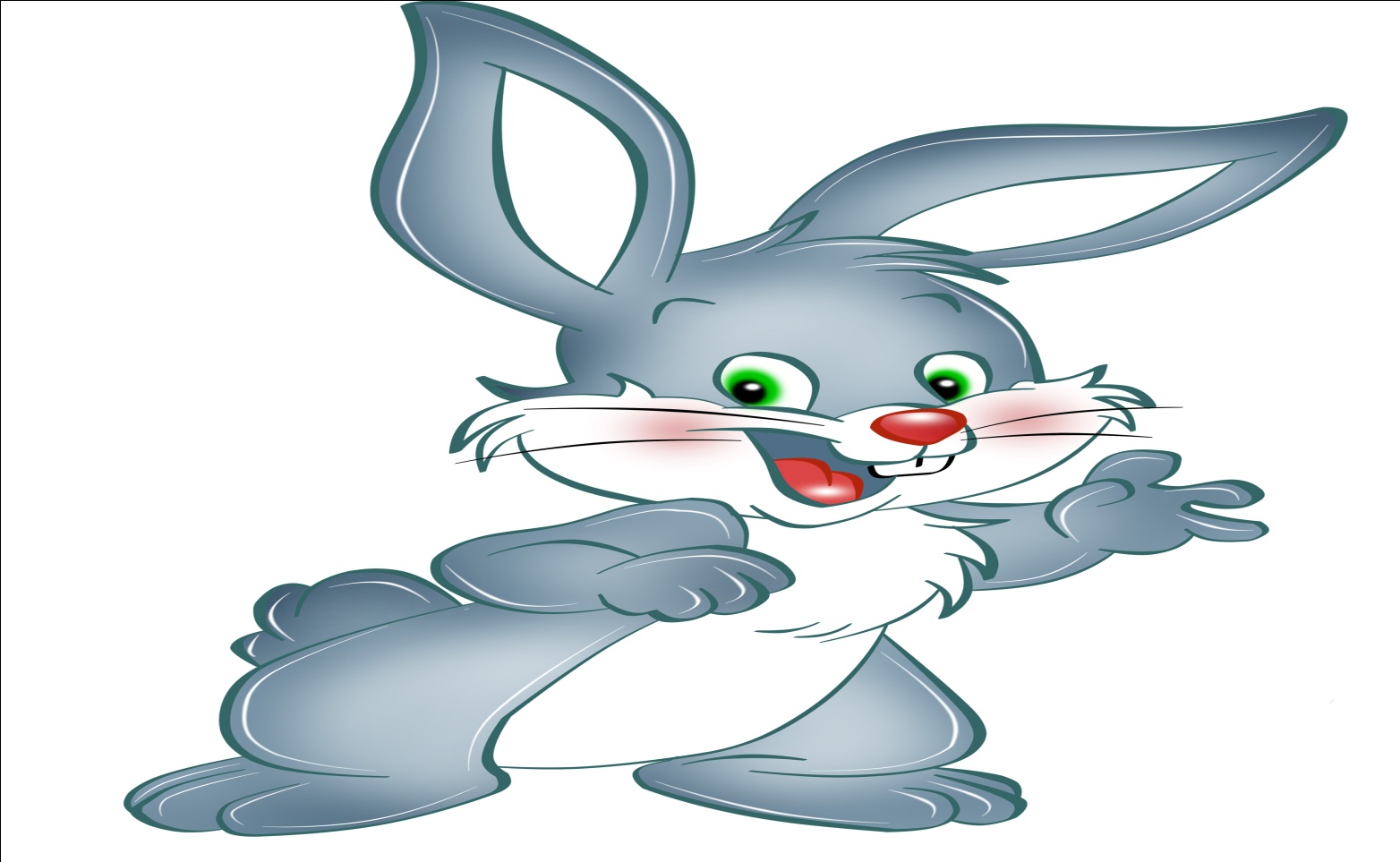 Сюжетно-ролевая игра
Никогда мы не скучаем очень весело играем
Сюжетно-ролевая игра- способствует организации совместной игры детей, взаимодействию в рамках общего сюжета, позволяет ориентировать ребёнка на сверстника, партнёра в ролевой игре, учит вести диалог, развивает чувство прекрасного, побуждает к двигательной импровизации. Учит соотносить сюжет и действие.
День открытых дверей по сюжетно-ролевым играм
Цель: 1. Рассказать родителям о значении сюжетно-ролевой игры
           2. Познакомить родителей с сюжетно-ролевыми играми.
           3. Побуждать родителей играть с детьми в сюжетно-ролевые игры.
           4. Поощрять желание ребёнка играть.
Купание куклы Кати
Вместе с бабушкой играем, нашу куколку купаем
Ладушки, ладушки,С мылом моем лапушки!
Вымыла ротик, вымыла носик,Вымыла ухо, вот и сухо!!!
Накормить вас очень рады - приходите к нам ребята
Чистые ладошки?Вот вам хлеб да ложки!
Мама и зайчик в гостях у нас, их накормить рад каждый из нас
Лучшей мамы мире не сыскать, мастер на все руки , что еще сказать
Мама сделала укладку, причесала кудри гладко,  Но и я возьму расческу, ТОЖЕ СДЕЛАЮ ПРИЧЕСКУ
Плохо чувствуешь себя - приходи, мы вылечим тебя
Доктор Владик может смело,Хоть кому намазать йод,Тигра вылечит и целый,Обязательно уйдет…
Вывод:
В результате совместной игровой деятельности с родителями мы достигли выполнения всех поставленных нами задач. Мы не только заинтересованно и активно играли , но и выполняли различные задания , развивали выдержку , посильную самостоятельность , старались соблюдать правила игры  . Но самое главное мы получили положительные эмоции и заряд бодрости и энергии на весь день.